찰나의 빛을 포착하는
인상주의
차례
1. 인상주의 미술의 특징
2. 대표적인 작가와 작품
마네: 풀밭 위의 점심 식사, 피리 부는 소년
모네: 해돋이 인상, 파라솔을 든 여인
드가: 발레 수업, 스타
르누아르: 물랭 드 라 갈레트의 무도회, 자매
3. 자투리 퀴즈
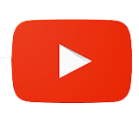 미술사 인상주의 - Impressionism
1. 인상주의 미술의 특징
발생 시기: 1860~1890년대
발생 배경: 사진기의 발명으로 인한 외부 세계 바라보는 관점 변화
특징   
물체의 고유색 부정
태양 광선에 의해 시시각각 변화하는 순간적인 색채 포착
야외 거리 및 카페의 풍경, 인물을 주로 그림
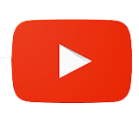 에두아르 마네 (Edouard Manet)
2. 대표적인 작가와 작품
마네(Manet/1832~1883년)
19세기 현대적인 삶의 모습에 초점
단순한 선 처리와 강한 필치
풍부한 색채감
대표작: 풀밭 위의 점심 식사(1863년 작), 피리 부는 소년(1866년 작) 등
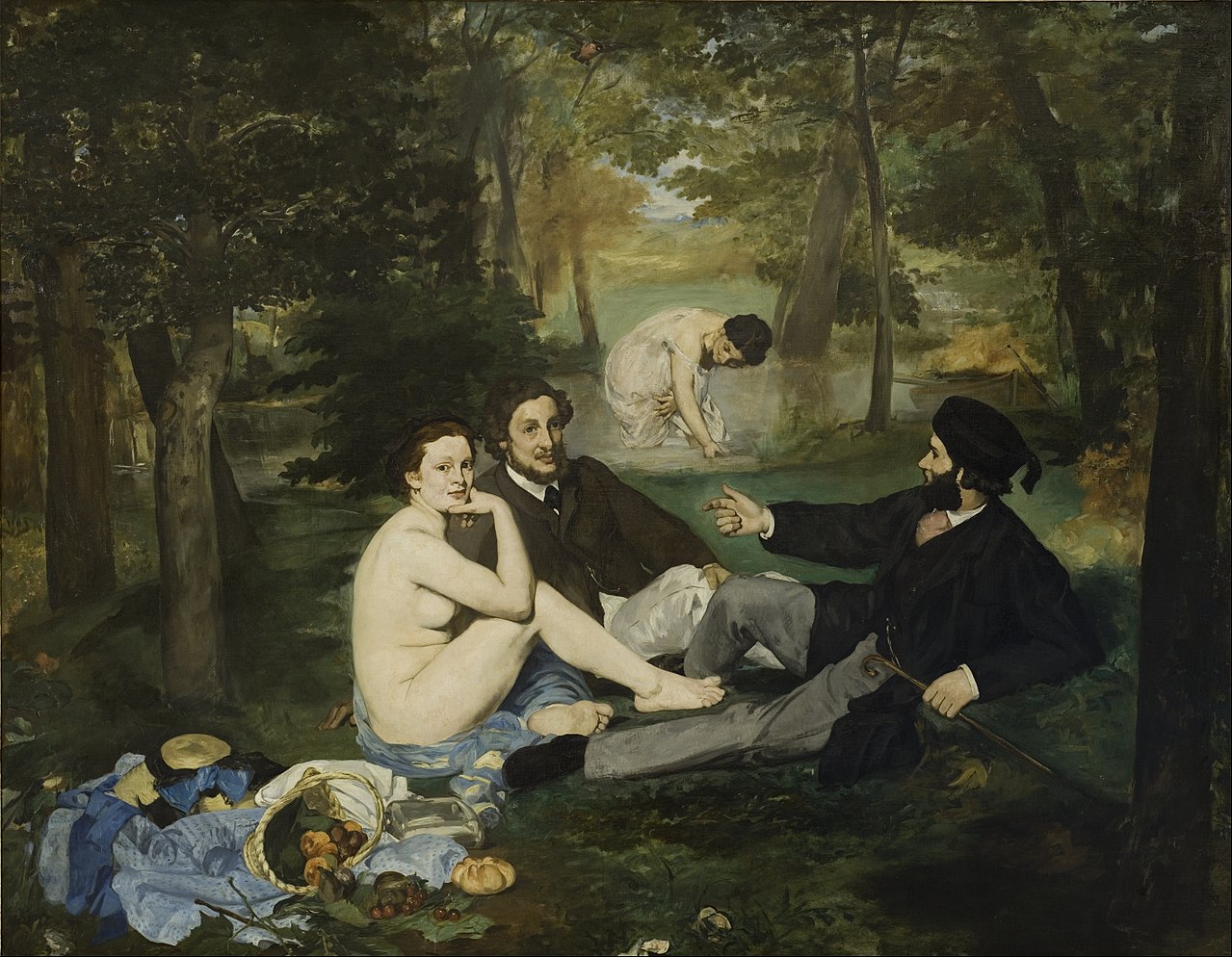 풀밭 위의 점심 식사(1863년 작)
당시 미풍양속을 어지럽히는 그림으로 비판받았으나, 새로움을 추구하는 마네의 의지가 담겨있는 작품
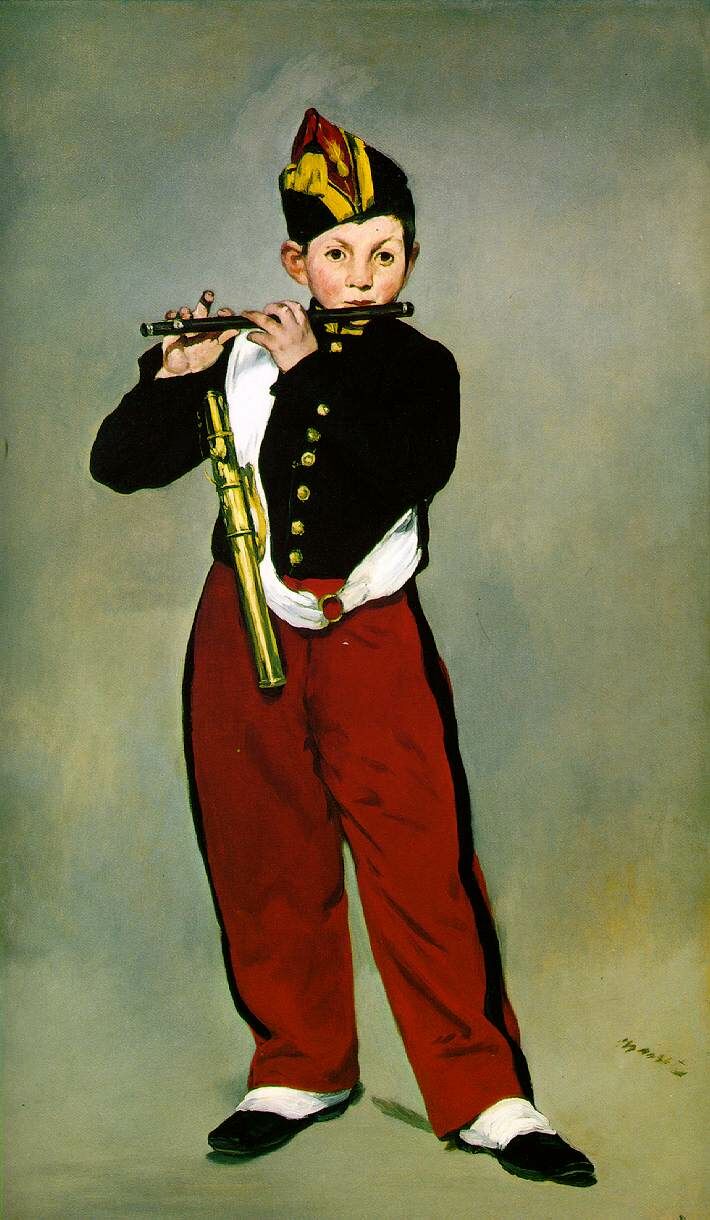 피리 부는 소년(1866년 작)
사물의 형태나 음영에 의존하지 않고 색채의 대비를 통해 형태감과 공간감 표현
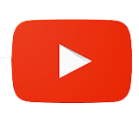 미술가 클로드 모네 - artist Claude Monet
2. 대표적인 작가와 작품
모네(Monet/1840~1926년)
야외 광선 묘사에 주력
대상의 형태 보다 빛의 변화 포착
동일한 사물이 빛에 따라 어떻게 달라지는지 탐색
대표작: 해돋이 인상(1872년 작), 파라솔을 든 여인(1875년 작) 등
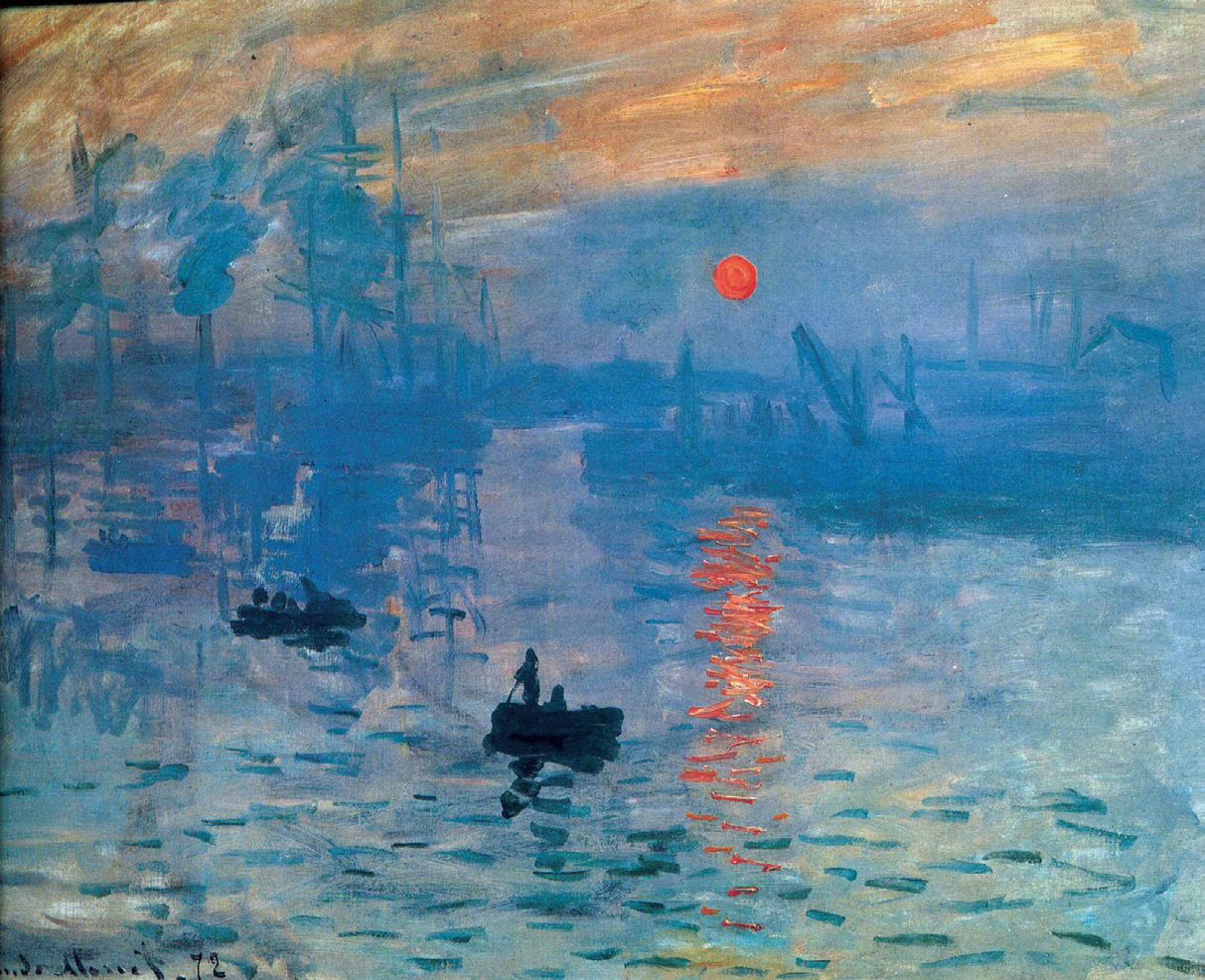 해돋이 인상(1872년 작)
아침 햇살에 빛나는 항구의 풍경을 간결하고 대담하게 표현
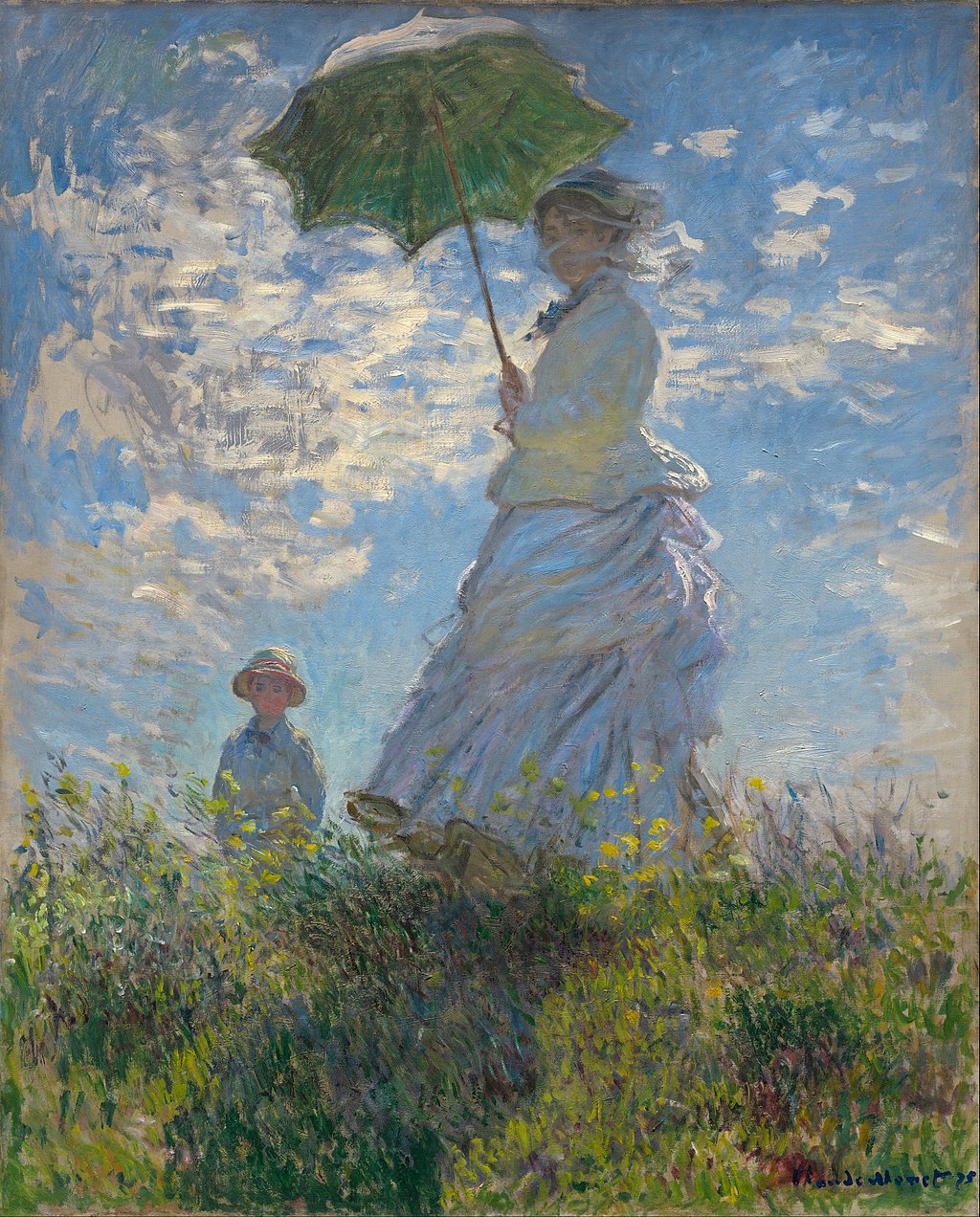 파라솔을 든 여인(1875년 작)
빛이 만들어내는 자연의 생생함을 감각적으로 재현
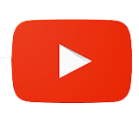 드가_발레를 소재로 한 그림
2. 대표적인 작가와 작품
드가(Degas/1834~1917년)
무용, 극장 등의 근대적 민중 생활 묘사
움직이는 것의 순간적 아름다움 포착
정확한 데생과 풍부한 색감
파스텔 주로 사용
대표작: 발레 수업(1871~1874년 작), 스타(1878년경) 등
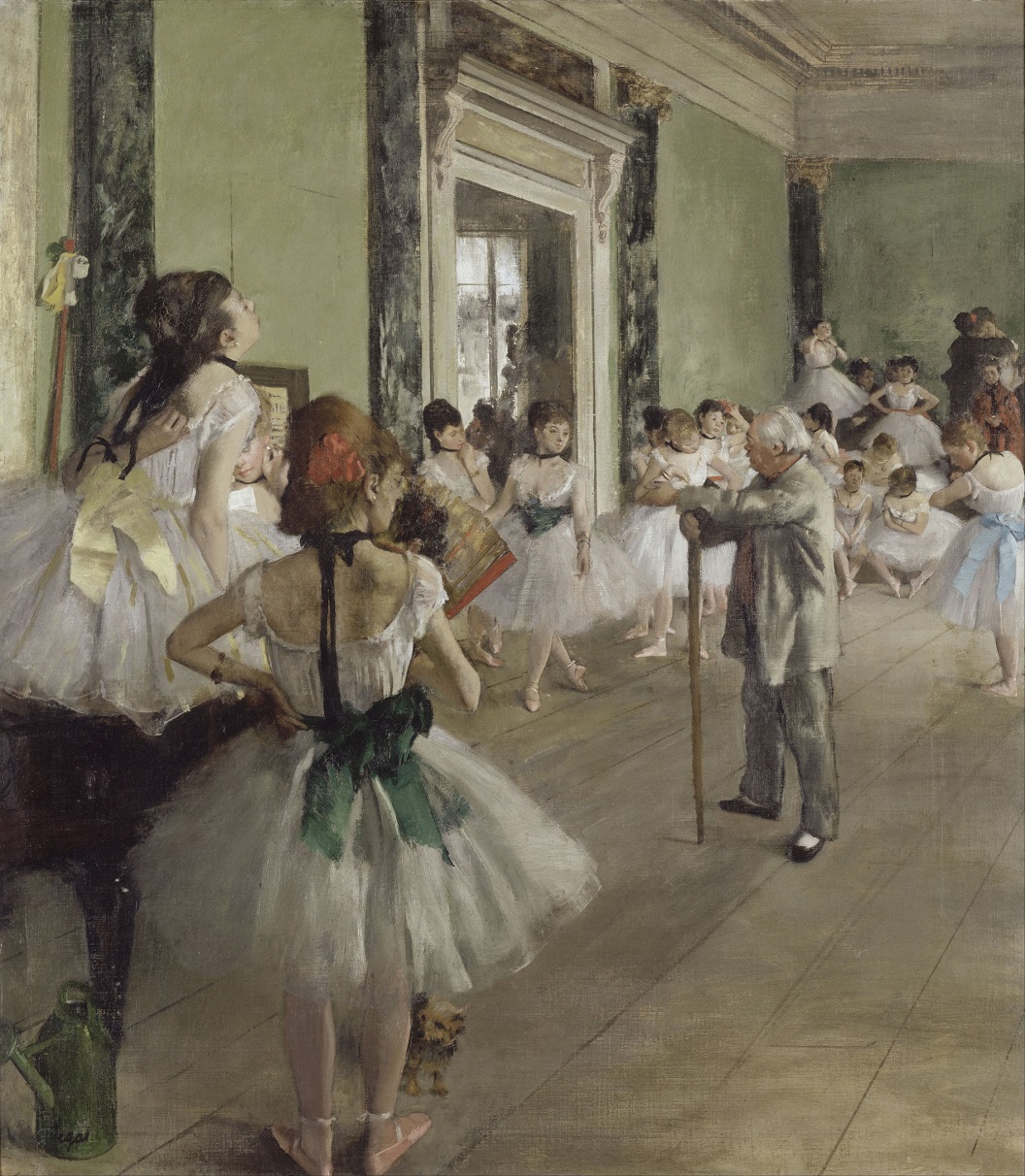 발레 수업(1871~1874년 작)
등을 보인 무용수의 모습을 전면에 배치한 특이한 구조 표현
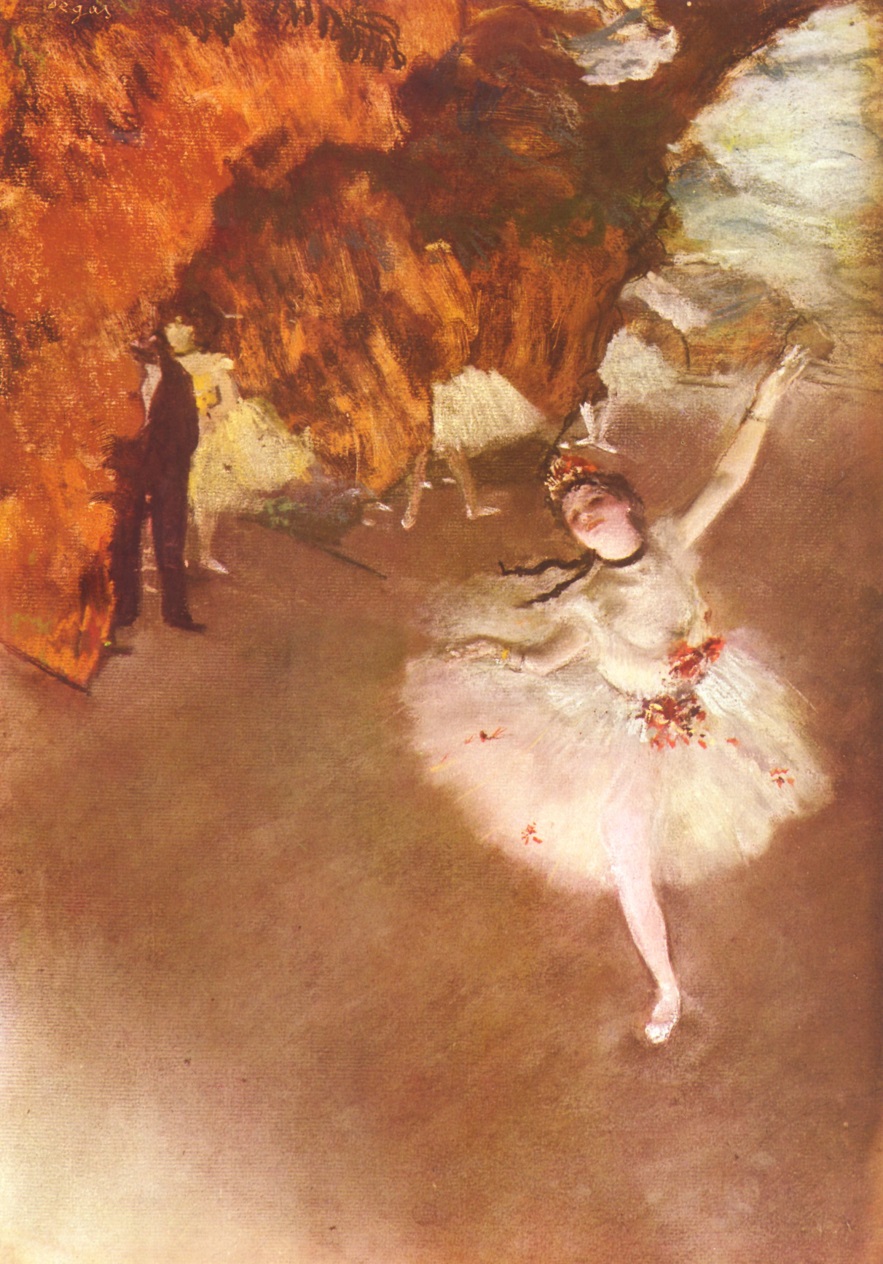 스타(1878년경)
발레 공연장의 분위기와 발레리나의 아름다움을 간결한 표현만으로 화폭에 생생히 재연
2. 대표적인 작가와 작품
르누아르(Renoir/1841~1919년)
주로 꽃, 어린이, 여성상 그림
인물을 중심으로 빛의 효과 강조
적색 표현에 뛰어남
대표작: 물랭 드 라 갈레트의 무도회(1876년 작), 자매(1881년 작) 등
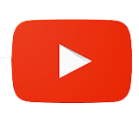 르누아르 - 물랭 드 라 갈레트의 무도회
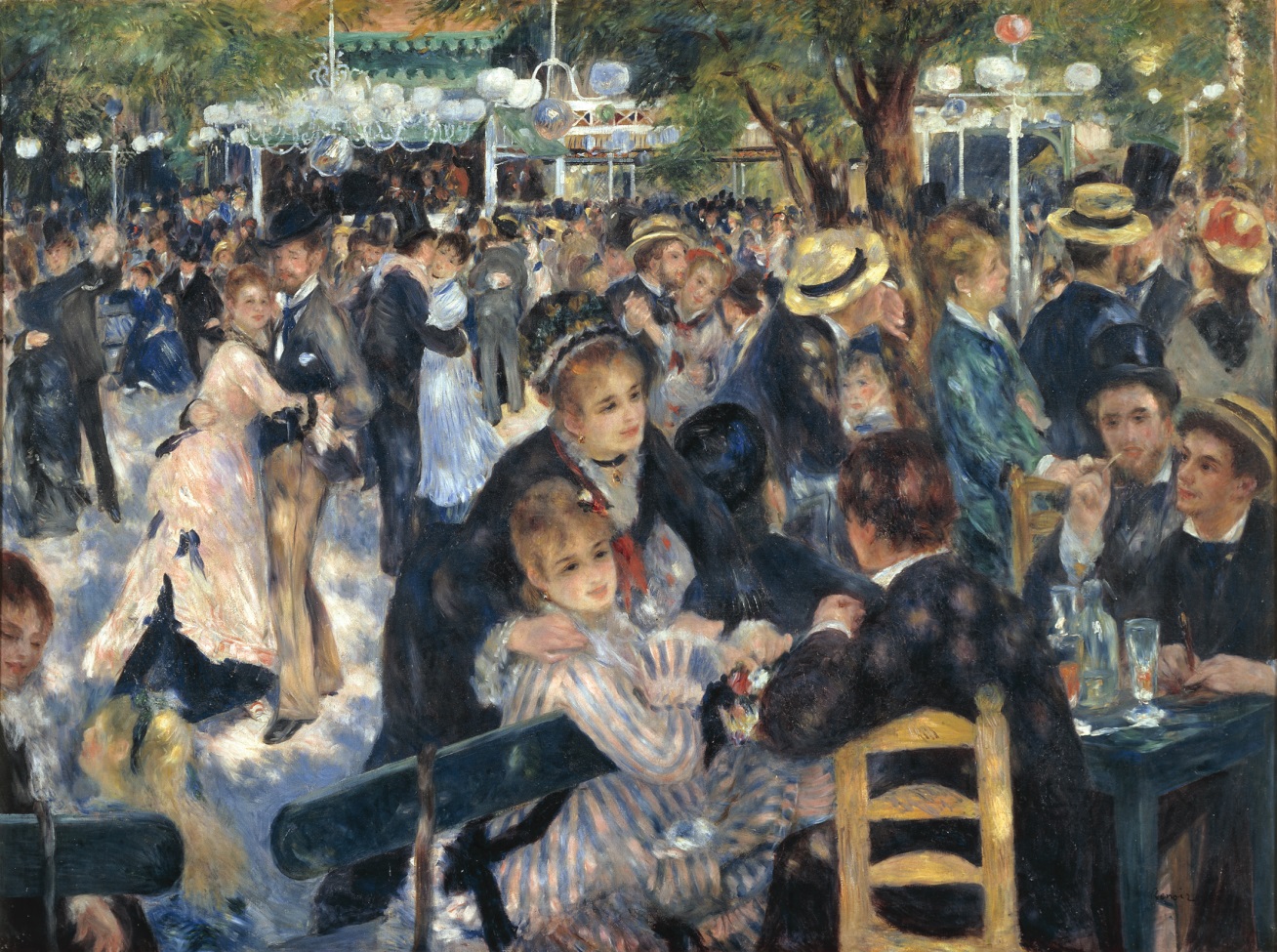 물랭 드 라 갈레트의 무도회(1876년 작)
무도회의 떠들썩한 소리, 음악 소리, 즐겁고 들뜬 분위기 표현
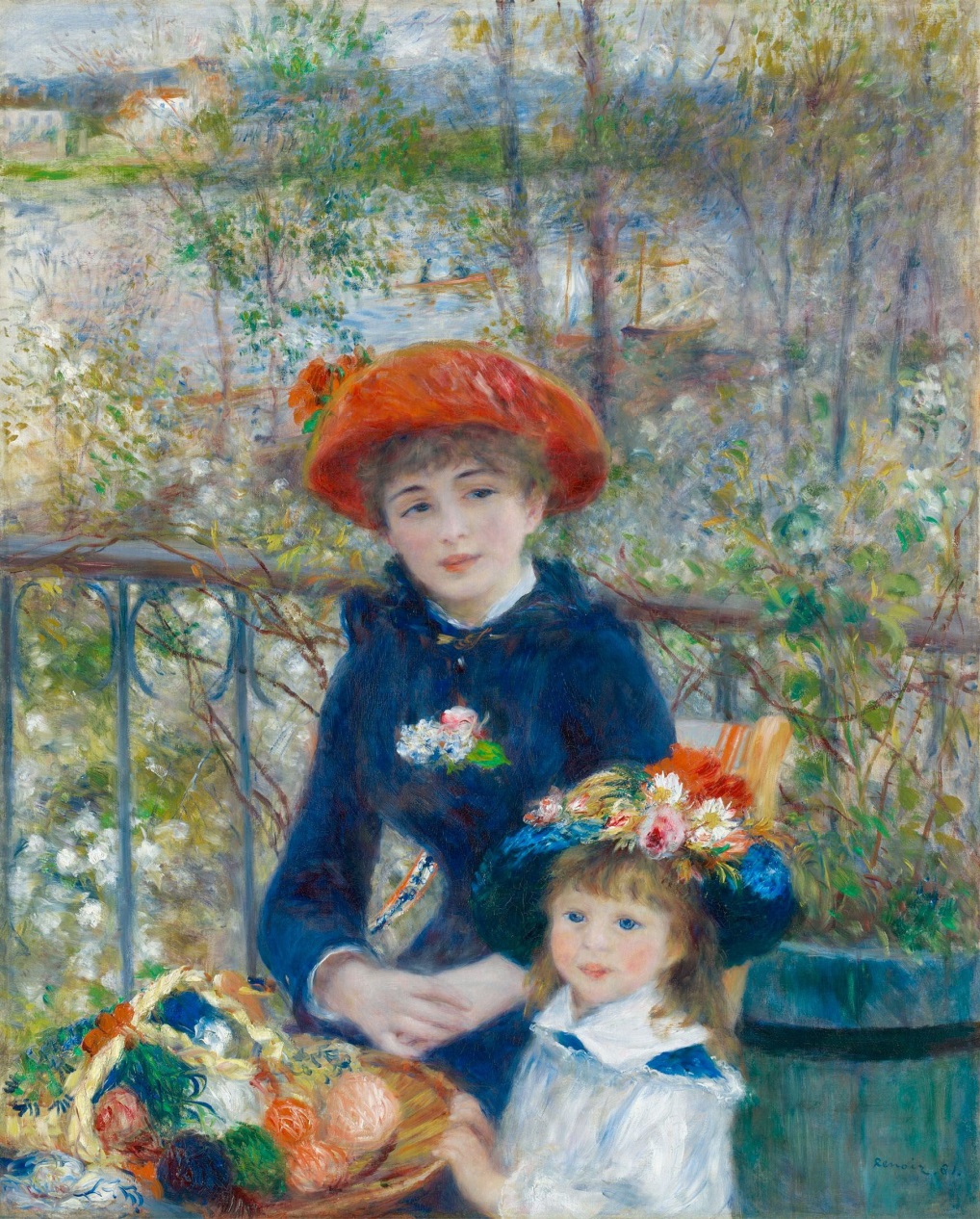 자매(1881년 작)
현란한 빛과 색의 조화를 통해 부드럽고 따스한 느낌 표현
3. 자투리 퀴즈
1. 인상주의 미술의 특징이 아닌 것은?

 물체의 고유색 부정
 고전주의 양식 활용
 야외 거리, 인물 등을 주로 그림
 태양 광선에 의해 변화하는 순간적 색채 포착
3. 자투리 퀴즈
2. 인물을 중심으로 빛의 효과를 강조한 인상주의 대표 
화가는?

 마네
 모네
 드가
 르누아르
끝